I               I
Gerendás, reggeli áhítat
2018.09.17.
    I
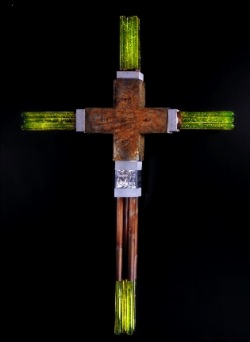 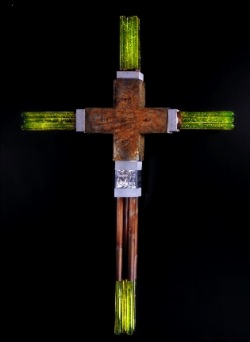 Ez most nyilvánvalóvá lett 
a mi Üdvözítőnk, KRISZTUS JÉZUS megjelenése által, 
AKI megtörte a halál erejét, 
és az evangélium által 
világosságra hozta az elmúlhatatlan életet.
Ez most nyilvánvalóvá lett 
a mi Üdvözítőnk, KRISZTUS JÉZUS megjelenése által, 
AKI megtörte a halál erejét, 
és az evangélium által 
világosságra hozta az elmúlhatatlan életet..
Vége a gyásznak, és a könnyhullásnak!
Örvendezzünk, vigadjunk, 
Krisztus lett a vigaszunk, Halleluja! 
Krisztusra nézünk, s békesség a részünk. 
Nyomdokába léphetünk. 
Utunk ő és életünk. 
Halleluja! Halleluja, Halleluja, Halleluja!
Örvendezzünk, vigadjunk, 
Krisztus lett a vigaszunk, Halleluja!
Győzelem, élet Krisztusban miénk lett. Örvendezzünk, vigadjunk, Krisztus lett a vigaszunk, Halleluja! Ővele járunk. Erőt ad szolgálnunk. Diadalmas, szent erőt! Énekünk dicsérje őt! Halleluja! Halleluja, Halleluja, Halleluja! Örvendezzünk, vigadjunk, Krisztus lett a vigaszunk, Halleluja!
1. vsz.: XII. századi német ének, 
2-3. vsz.: Túrmezei Erzsébet 1912-2000.